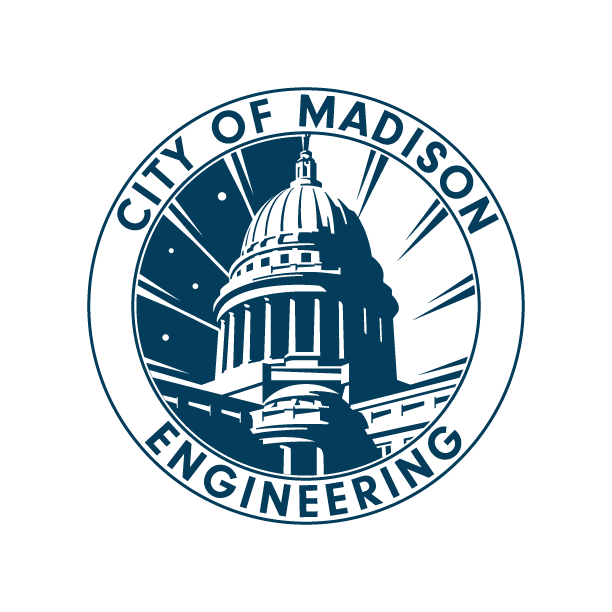 Title
Title
Public Information MeetingCity of Madison Engineering Division[Date]Thank you for attending. We will begin shortly…
Project Location
Existing Conditions
Proposed Design
Public Right-Of-Way
Construction & Access
City & County Funding
Assessment Policy & Costs
Project Schedule
Date: Advertise for Bids
Date: Mail Estimated Assessments, Public Hearing Notice
Date: BPW Public Hearing
Date: Common Council Hearing 
Date: Begin Construction
Date: End Construction
Board of Public Works (BPW) Meeting
Members of the public can watch, register support/opposition, speak (3 minutes), and/or submit written comments.
Subscribe to the email list on project webpage to get notification when BPW meeting registration opens.
If you register to speak, make sure the name you display in Zoom matches the name you registered under so staff know who to unmute when it’s your turn.
BPW meetings start at 4:30 PM but the public hearings for public works projects don’t start until 5:30 PM (or when the item under discussion at 5:30 PM finishes). You can join at any time.
If you have any questions about registering for the BPW meeting, email boardofpublicworks@cityofmadison.com.
Contact Information & Resources
Engineering
Title, Name, Phone, Email
Title, Name, Phone, Email
Title, Name, Phone, Email

Project Website: cityofmadison.com/engineering/projects/?????
Sign-up for project email updates on the website
Updates on closures & work progress will be posted to the project website
Recording of this presentation will be posted on the project website

Facebook – City of Madison Engineering
Instagram -- @MadisonEngr
X – @MadisonEngr
Podcast: Search Everyday Engineering on Apple iTunes or your podcast provider